Проект:«Изобретения Леонардо да Винчи миф или реальность»   Автор проекта:Ларионов Иван,		6а классРуководитель:Трубникова Татьяна Григорьевна   Озерск 2018-2019
В 1466 Леонардо да Винчи поступает в мастерскую Верроккьо подмастерьем художника во Флоренции
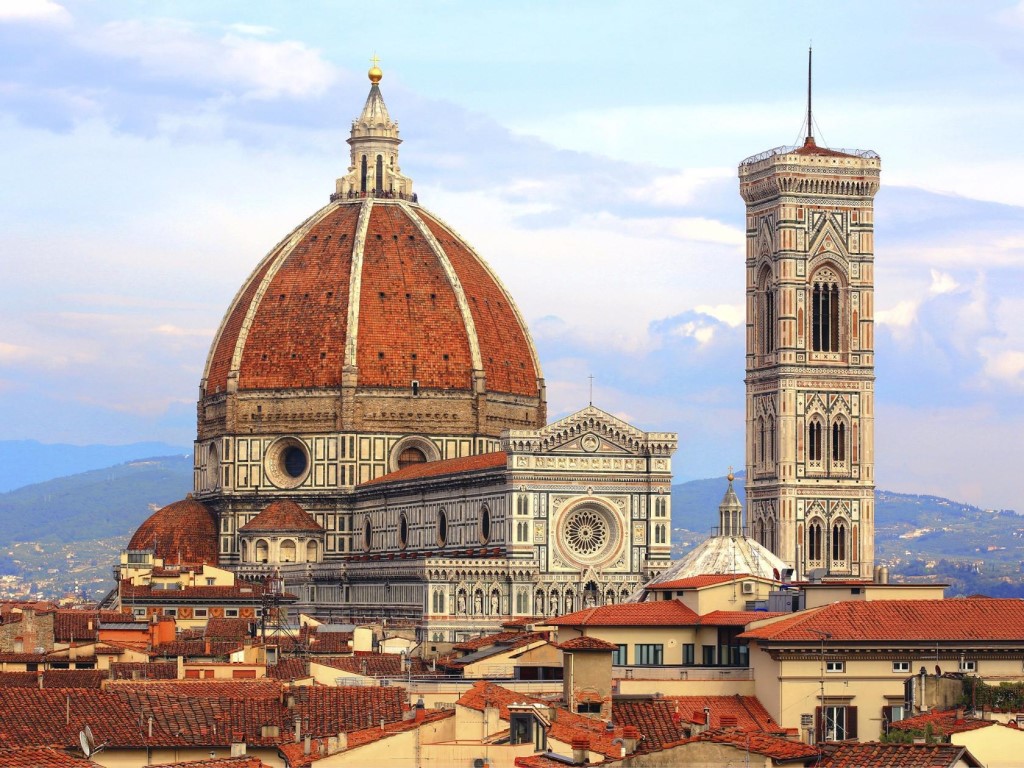 Мастерская  Верроккьо
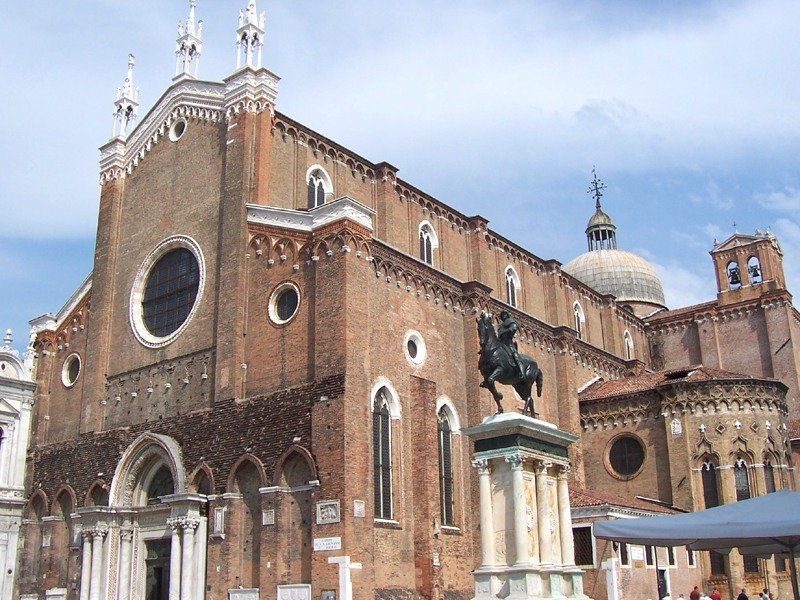 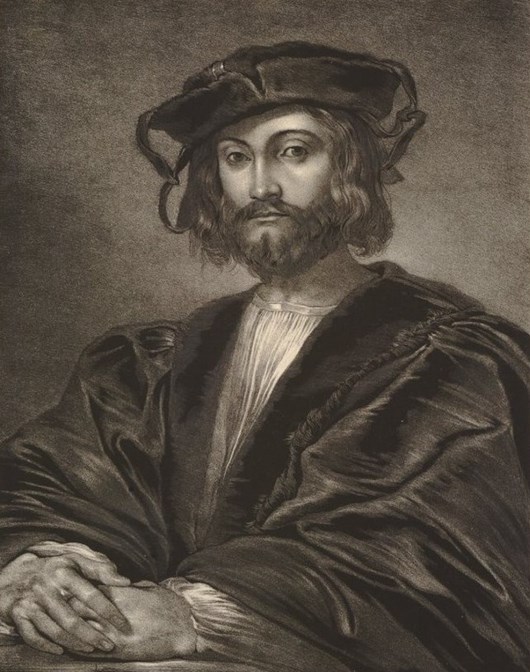 Так выглядел Леонардо да Винчи когда закончил обучение у Верроккьо
Так выглядят эти места сейчас
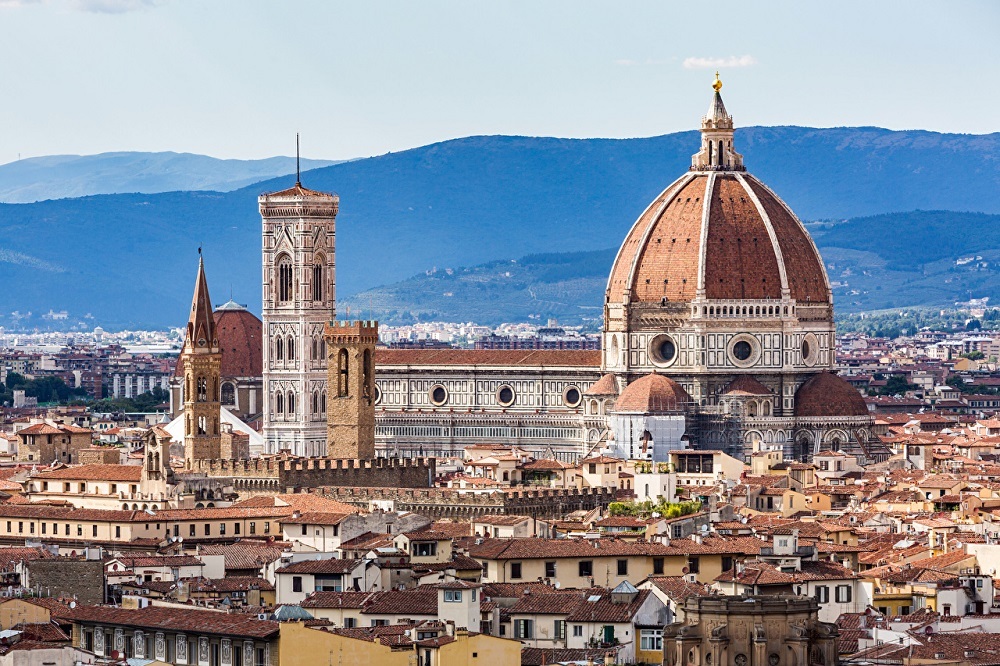 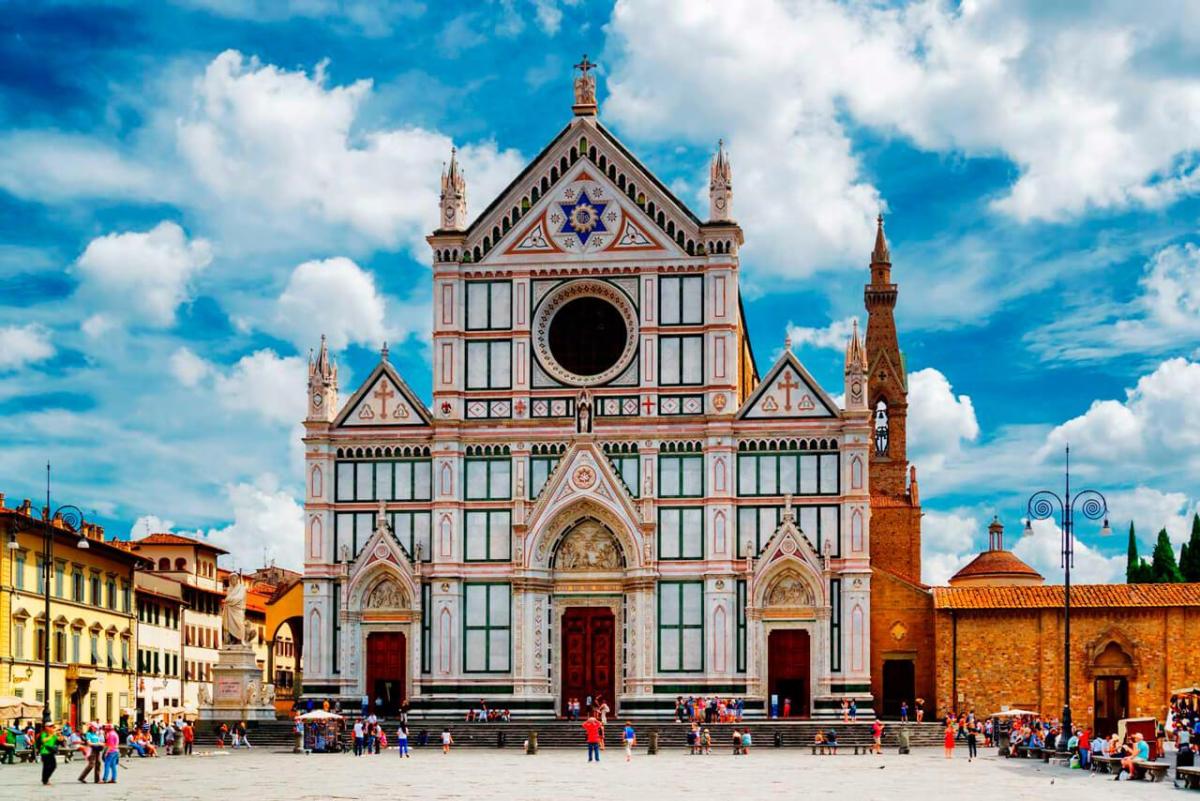 Город Милан
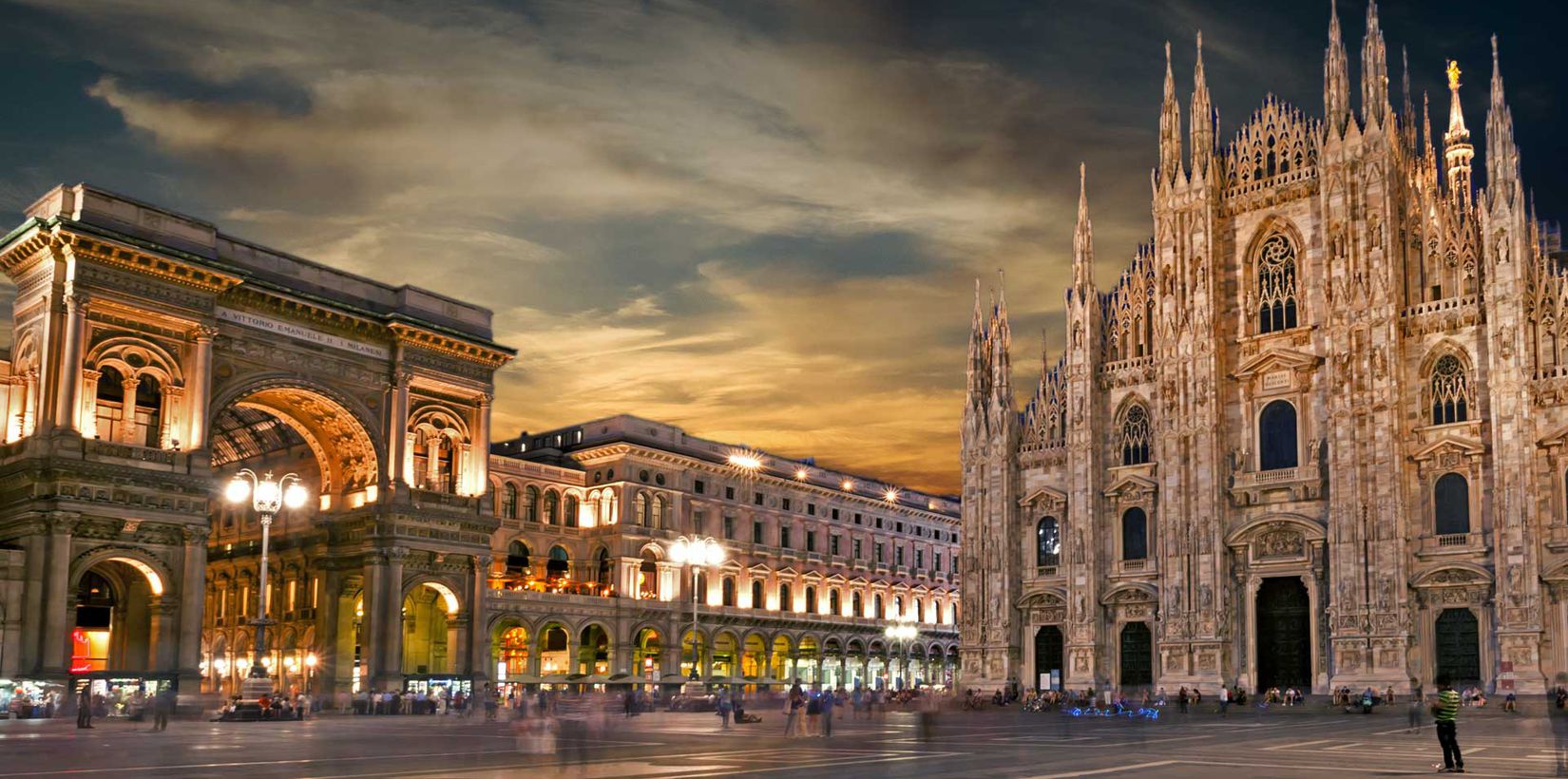 Проблема : изобретения Леонардо да Винчи миф или реальность.
Цель проекта: Выяснить является ли танк Леонардо да Винчи великим изобретением.
Задачи:  1. Изучить и проанализировать литературу по теме.          2.Познакомиться с  методикой создания макета.3.   Изготовить макет танка Леонардо да Винчи.
Теоретическая часть
Впоследствии  Леонардо да Винчи создаёт такие произведения профессиональной деятельности: «Вертолёт»
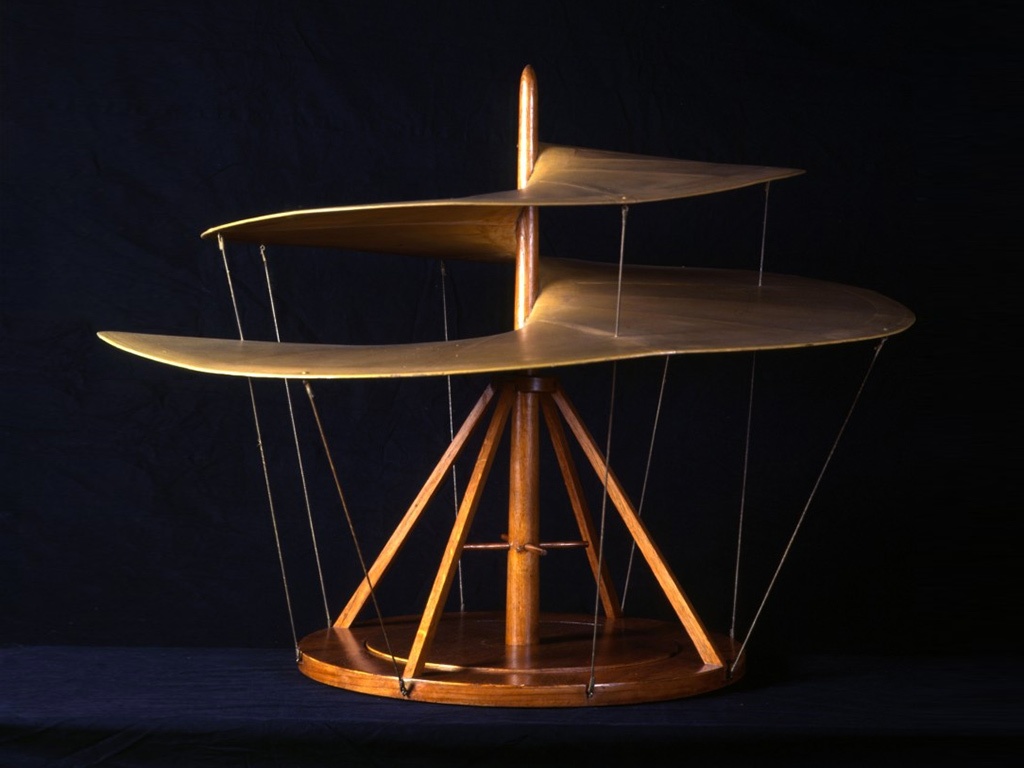 «Самолёт»
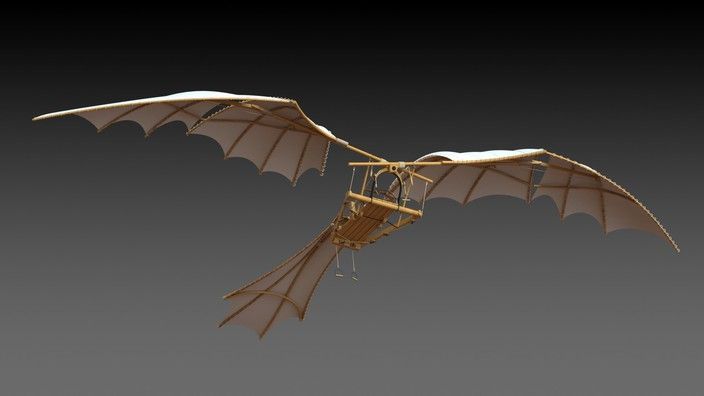 «Парашют»
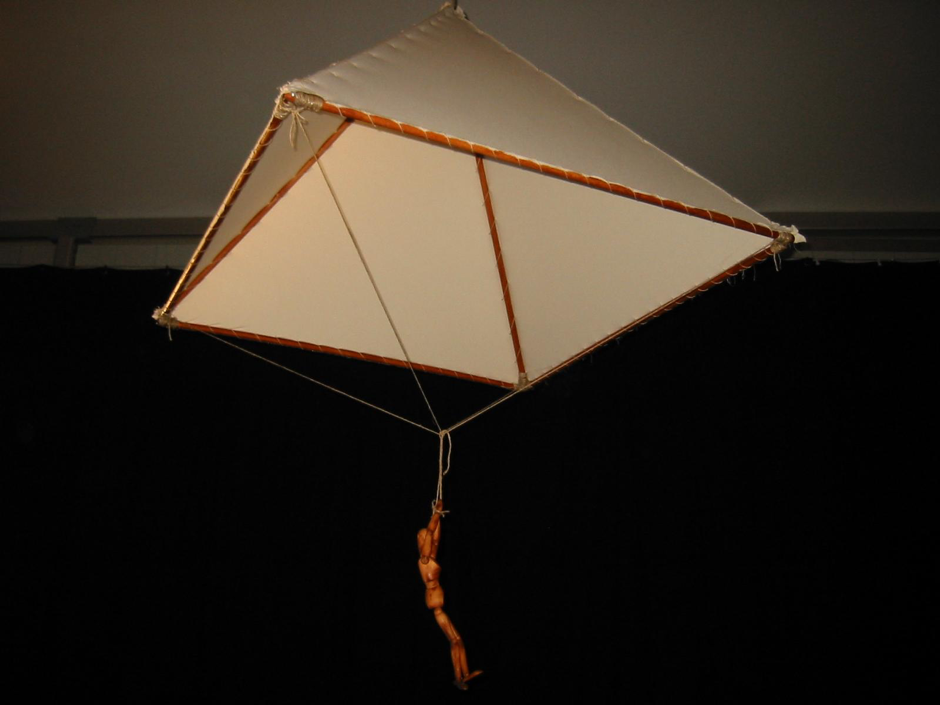 «Кран»
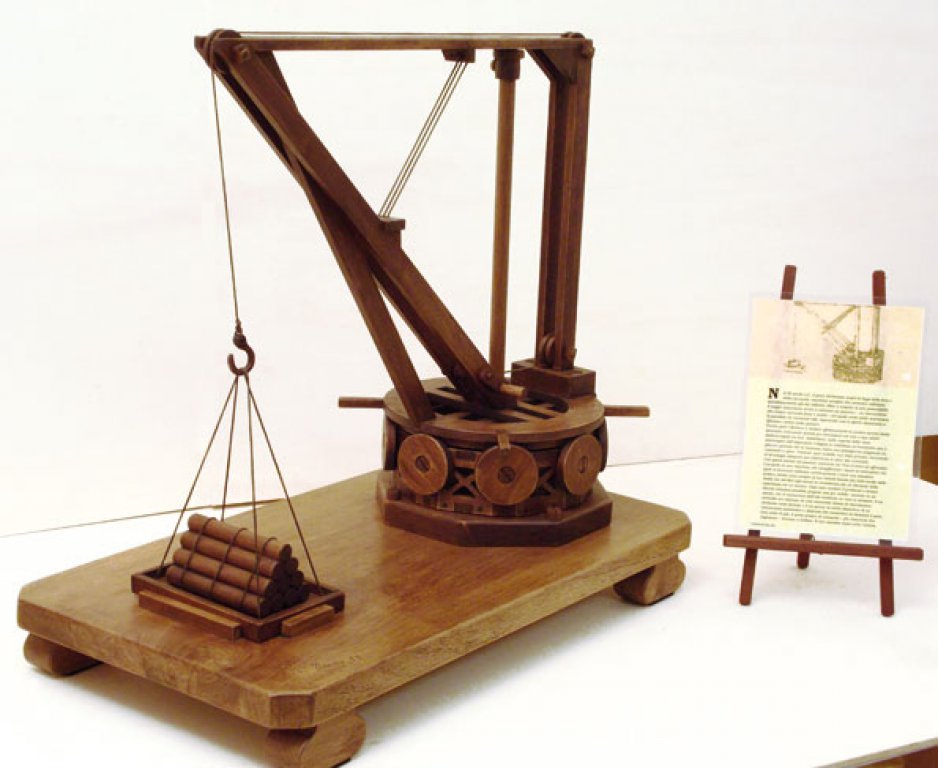 «Молоточная система»
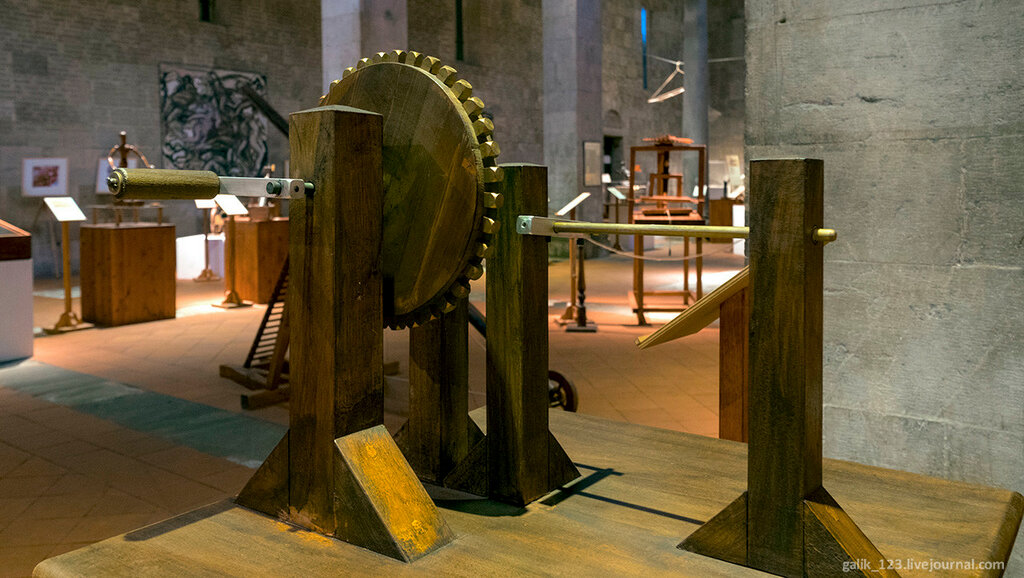 «Экскаватор»
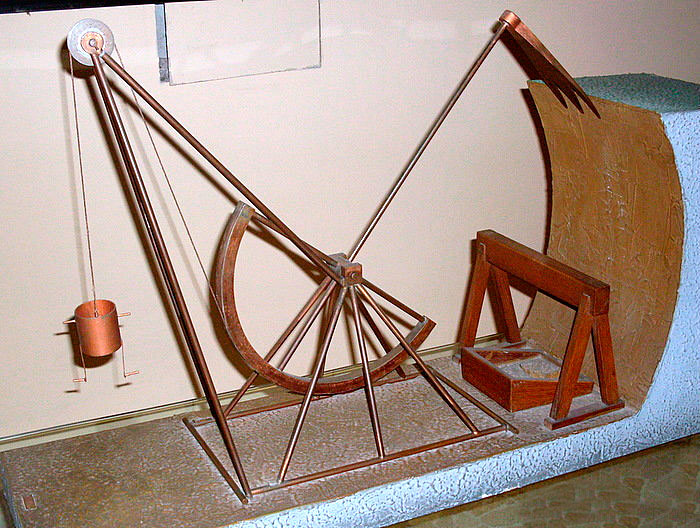 «Винтовая лестница»
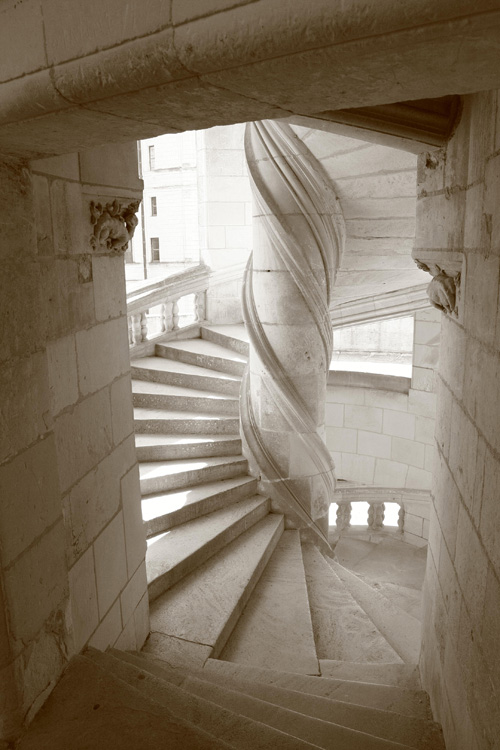 «Здание-лабиринт»
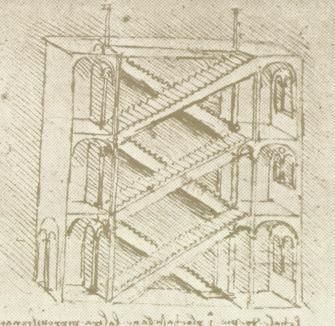 «Поворотный мост»
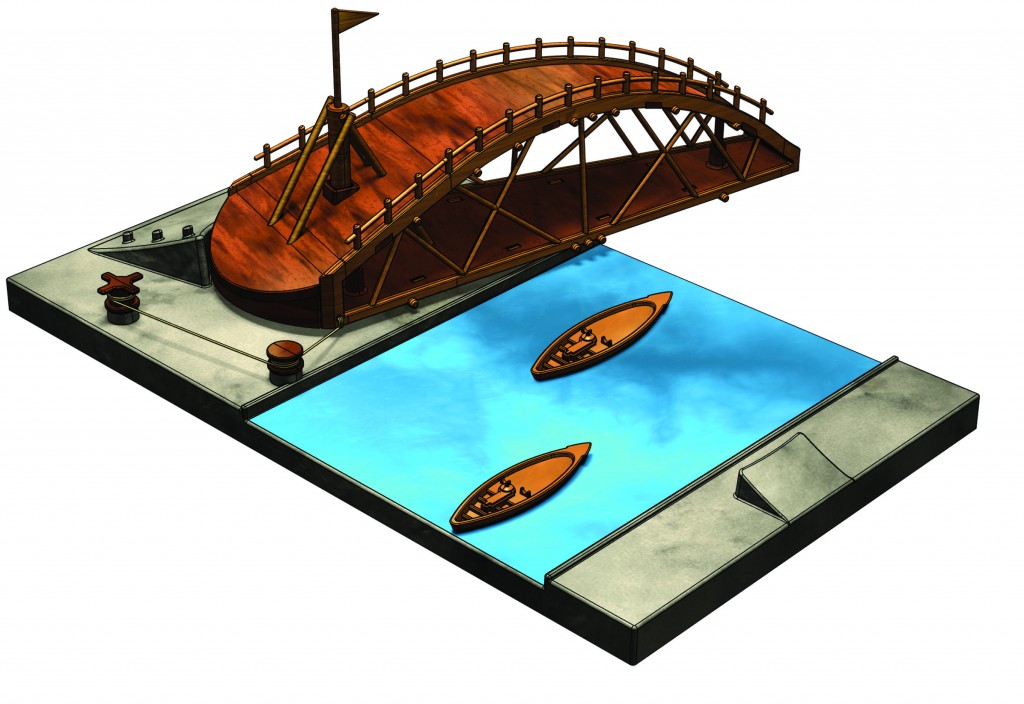 «Самоподдерживающийся мост»
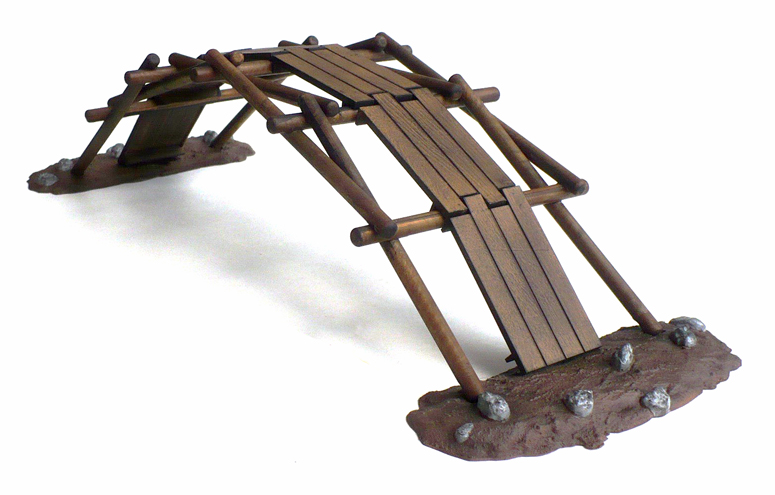 «Подвесной мост»
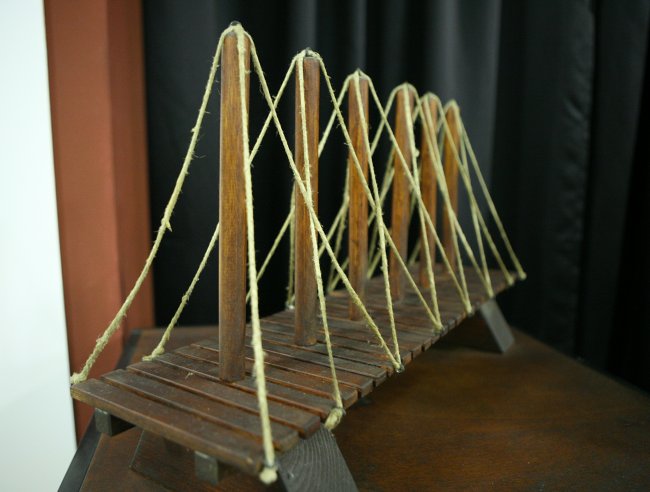 «Мост для турецкого султана»
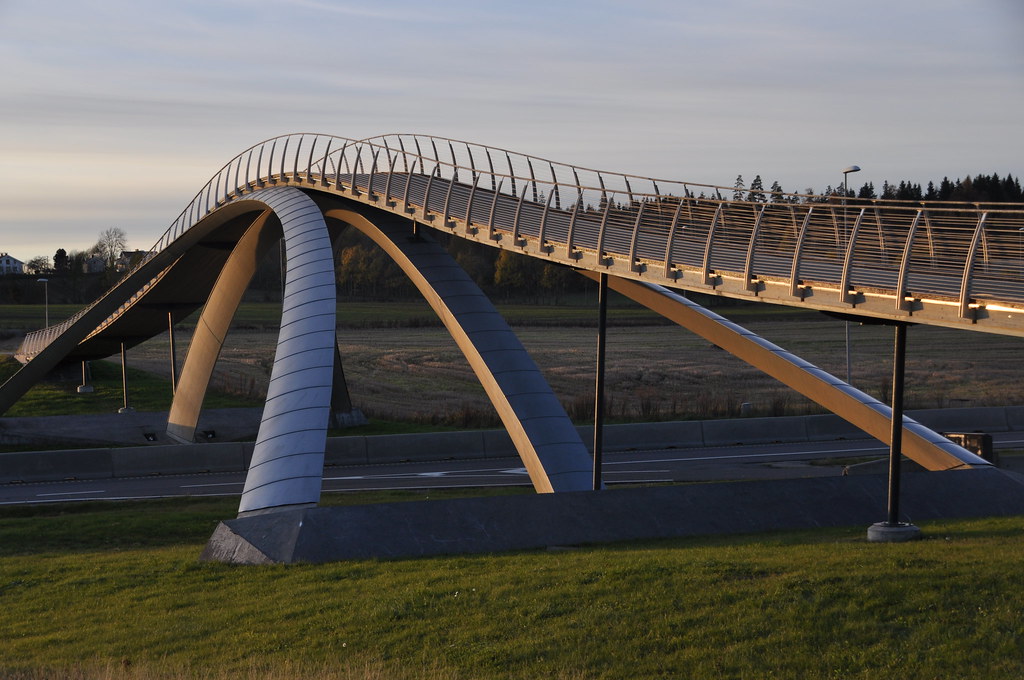 «Город будущего»
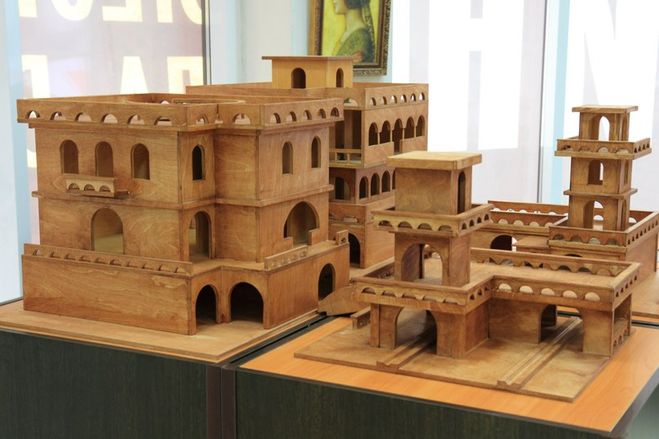 «Гигантский арбалет»
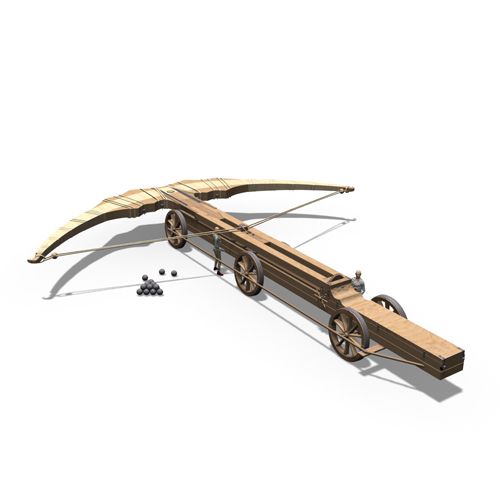 «Паровая пушка»
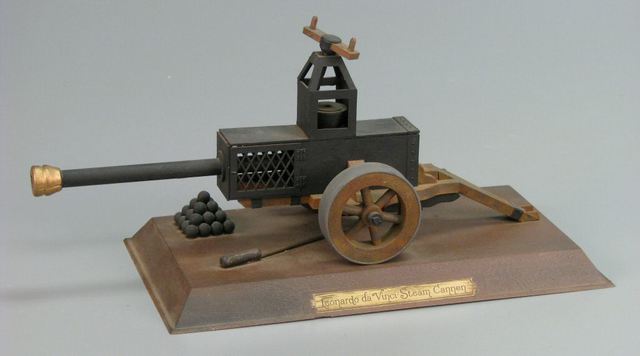 «Вечный двигатель не оправдавший себя»
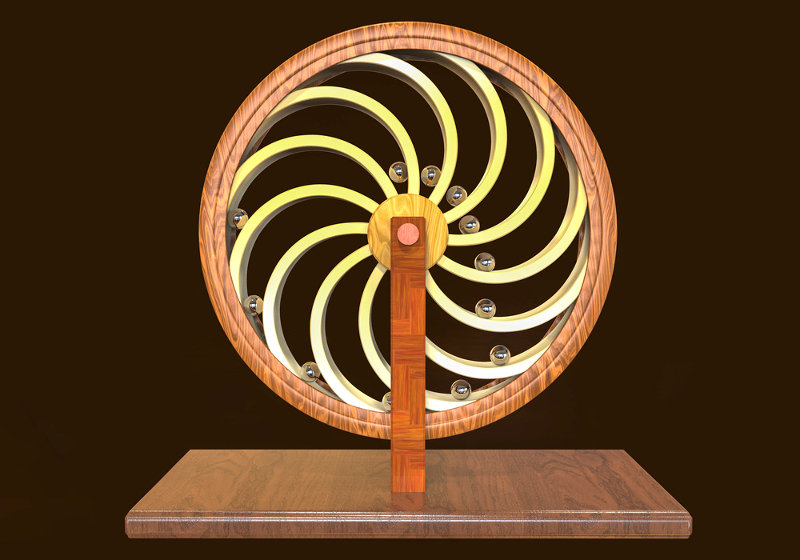 Сначала я нашёл чертежи и представил как будет выглядеть танк …
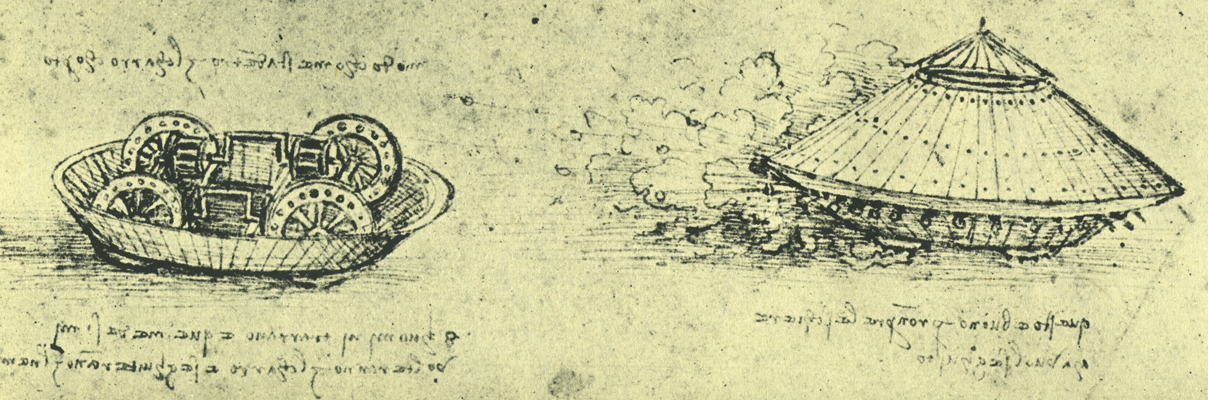 Но как оказалось позже у танка была очень трудная форма, достижение которой отняли много времени сил и попыток из-за не очень подходящего материала
В итоге у меня получился такойтанк. Я согласен,у меня есть недочёты и всёже, я считаю,что достиг своей задачи
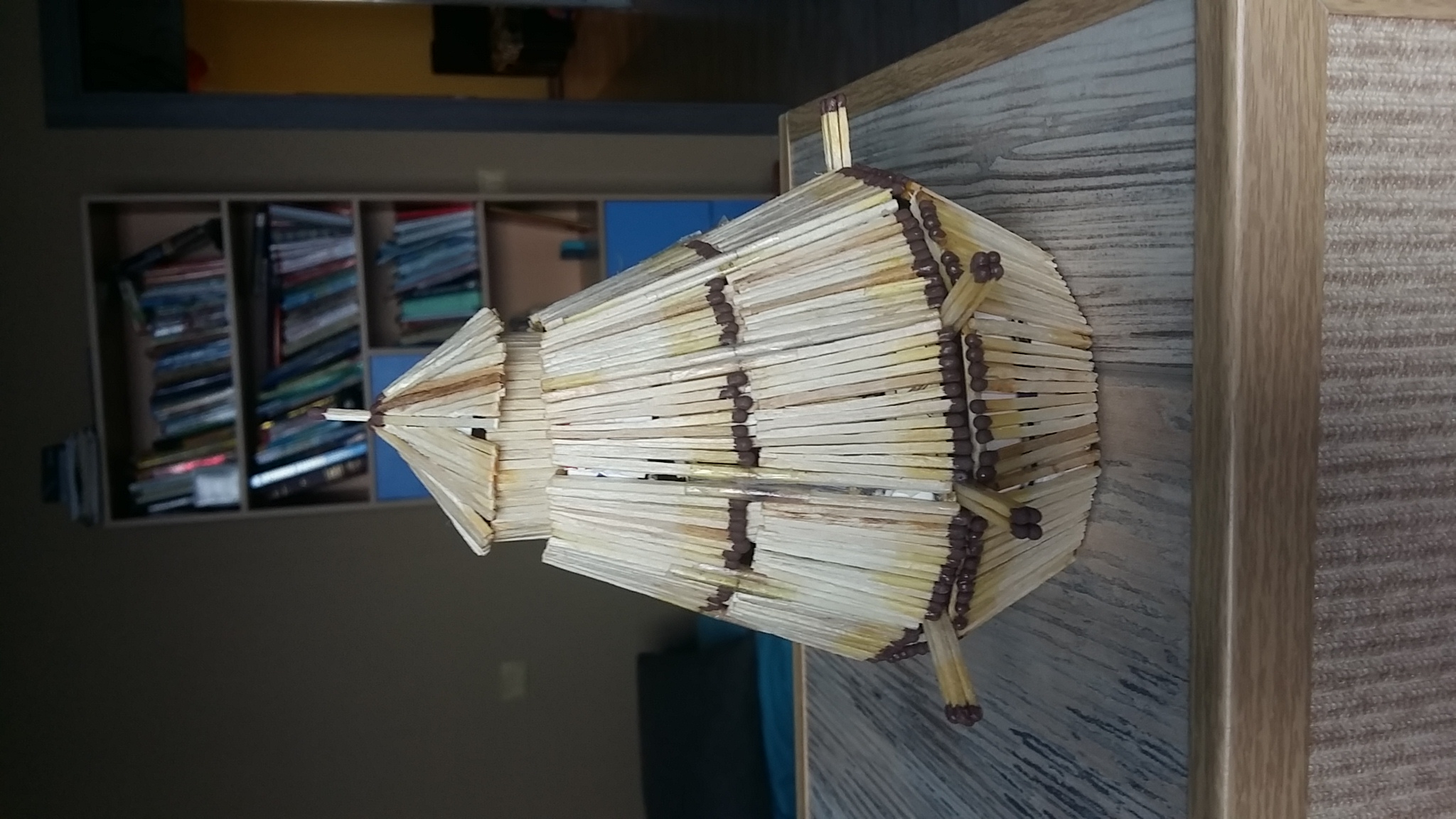 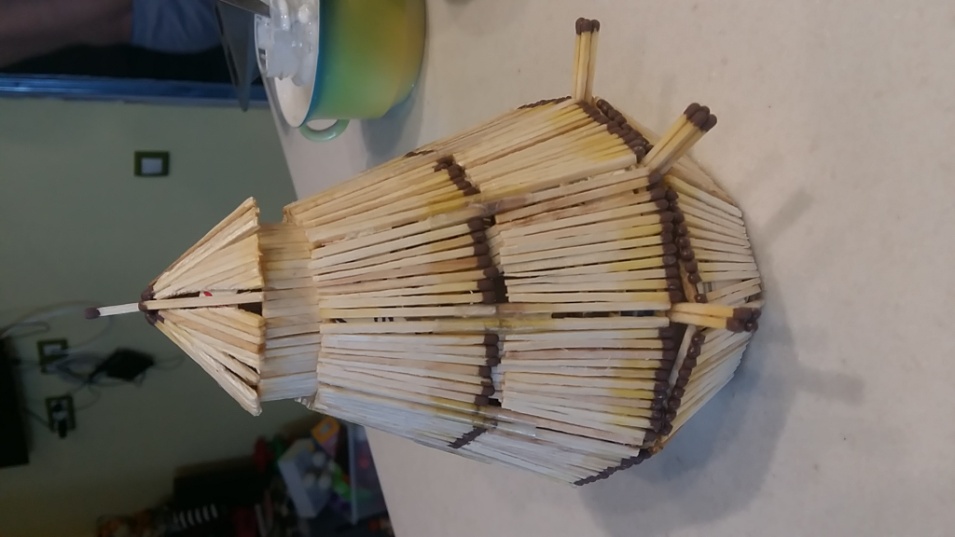 Заключение:Изучив литературу, работая над макетом танка, я пришел к выводу, что Леонардо да Винчи имел способность очень просто, доступно отобразить и схематично передать на своих чертежах  сложный замысел конструкции своих изобретений.  Он был еще и гениальным архитектором. Это становится понятно, когда собираешь модели  его изобретений сам.	Конструкторские навыки да Винчи намного опередили свое время. Если бы они были воплощены в реальных изобретениях, кто знает, может быть, революция в мире техники случилась бы куда раньше. С другой стороны, многие из эскизов да Винчи невозможно было реализовать с помощью инструментов 15-16 века.
Зато в 21 веке многие инженеры с удовольствием принялись за реализацию проектов Леонардо да Винчи и выяснили, что те действительно работают. И работали бы, если бы Леонардо да Винчи смог их реализовать.	Знакомясь с наследием Леонардо да Винчи, становится понятно, что инженерных изобретений у него много и они действительно работают. Леонардо да Винчи дал немало технических идей, которые реализовали его потомки. А некоторые идеи, возможно, ждут своей реализации. Следовательно, изобретения Леонардо да Винчи не миф, а реальность.
Работая над проектом, я научился работать с литературой и анализировать её, составлять чертежи, производить расчеты, конструировать. 	  Считаю, что мой проект может быть интересен для учащихся на уроках истории, мировой художественной культуры, технологии, внеурочной деятельности.
Список литературы1. Алферова М. Леонардо да Винчи. Настоящая история гения, М. , 2008.2. Жизнь Леонардо да Винчи — телевизионный мини-сериал режиссёра Ренато Кастеллани, получивший награду «Золотой глобус» в 1973 году. Впервые выпущен на экран телекомпанией RAI в 1971 году, в США издан CBS Broadcasting Inc. По его мотивам создана одноимённая книга.3. Машины Леонардо да Винчи. Тайны и изобретения в рукописях ученого, М. , 20144. Непомнящий Н. Леонардо да Винчи. Опередивший время, М. , 2004 5. Рымаренко О. Леонардо да Винчи. Жизнь и открытия, С-П., 2001.
Интернет ресурсы- http://kakizobreli.ru/izobreteniya-leonardo-da-vinchi/https://sites.google.com/site/leonardo123vinchi/biografia/ziznennyj-put-leonardo-da-vinci- http://rushist.com/index.php/world-art/2287-leonardo-da-vinchi-biografiya77https://ru.wikipedia.org/wiki/%D0%9B%D0%B5%D0%BE%D0%BD%D0%B0%D1%80%D0%B4%D0%BE_%D0%B4%D0%B0_%D0%92%D0%B8%D0%BD%D1%87%D0%B8- https://ethnomir.ru/articles/izobreteniya-velikogo-leonardo-da-vinchi/- научно-популярный портал Naked Science-  https://artchive.ru/leonardodavinci  https://inosmi.ru
Спасибо за внимание !